Academic Vocabulary
A skill of writing what you want to write
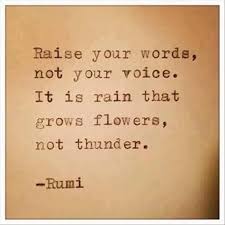 Questioning Session
Activity 1: Differentiate between these two writing styles
The extended essay is focused on investigating the phototaxic responses of three different species of fish that occupy different areas of an aquarium danios (Danio rerio), which group near the surface of the water.
Biology has always been passion of  mine. Ever since I was searching for frogspawn in my grandparent’s pond as a four-year old and annoying my mum with a better of jam jars on the window sill in which I was trying to raise tadpole I have been fascinated with observing nature in detail.
Activity no 2: Identify nouns and adjectives
Throughout life, people undergo many changes-changes as inconsequential as their fashion to more meaningful changes in their friends or their activities. As a person get older, they tend to loose interest in many things they were once into because growing out of things is a must in life. 
Shakespeare illustrates this truth when he wrote his famous poem, The Seven ages of Man. He begins with the famous quote All the world’s stage as first being an infant just coming into the world who grows into toddler and eventually a school boy.
Exercise 1
Exercise 2high, reliable, confident, true, necessary, long (adjectives)heat, strength, width, probability, danger, relevance (nouns)
Exercise 3
Verbs and Adverbs
Activity 1: Identify the main verbs
The author concludes that no reasonable alternative is currently available to replace constitutional democracy, even though he does not completely reject the possibility of creating a better political system in the future.
Usage of formal verbs
In the last decade the pace of change accelerated.
In the last decade the changes have speed up. 
Could Darwin have envisaged the controversy his work has caused?
Did Darwin ever imagine that his work can cause controversies?
Usage of Reference verbs
Found : The experiment found that …
Observed: Scientists observed changes in pattern …
Suggested: The research suggested that …
Doubts: Smith doubts Darcy’s suggestion that … 
Assumes : The study assumes that …
Exercise 1: use words (admitted, accepted, denied, claimed, stated, agreed, assumed, conclude, doubt, suggested)
Activity 2: Identify adverbs
The author concludes that no reasonable alternative is currently available to replace constitutional democracy, even though he does not completely reject the possibility of creating a better political system in the failure.
Ways of using Adverbs in academic writing
In order to provide details:
Reasonably good data are available for only … 
Addition of new point
Currently, the Earth’s atmosphere appears to be warming up.
Alternatively, the use of non-conventional renewable energies …
What adverbs to include
Adverb of time
Recently, originally, presently, traditionally continuously
Adverb of degree
Clearly, particularly, broadly, highly, wholly, crucially
Adverb pf manner
Factually, politically locally, alternatively
Exercise 2: recently, arguably, sincerely, recently, alternatively, originally, clearly, similarly
Home task
Write a paragraph comprising of 50-70 words on the topic of choice by using academic vocabulary you have learnt so far.
Thank You